Независимый топливный союз: стратегия и тактика
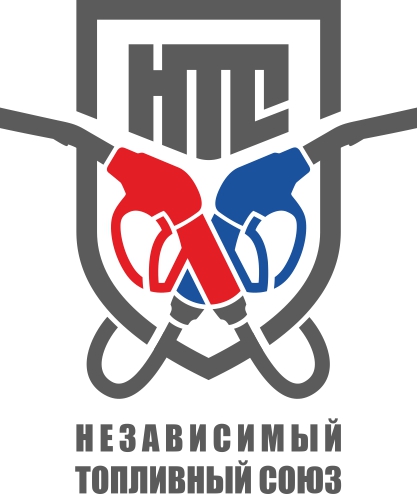 Президент Союза «Независимый топливный союз»
Баженов П.А.
Повестка общего собрания
Формирование новой организационной структуры Союза, избрание Правления;

Итоги деятельности за 2018 г.;

Стратегия Союза 2019-2024 гг.;

План действий на 2019 г.;

Формирование  региональных представительств Союза;

Проектные предложения Союза по эксплуатационной и коммерческой тематике;

Прочие организационные и технические вопросы.
2
ИТОГИ. НЕЗАВИСИМЫЙ ТОПЛИВНЫЙ СОЮЗ В МЕДИА
1 мая 2018 по 18 декабря 2018 гг. – 8 772 публикаций с упоминанием «Независимого топливного союза»
https://www.facebook.com/permalink.php?story_fbid=1861038280692474&id=100003589619110
3
ИТОГИ. НЕЗАВИСИМЫЙ ТОПЛИВНЫЙ СОЮЗ В МЕДИА
Упоминания по уровням СМИ
4
ИТОГИ. НЕЗАВИСИМЫЙ ТОПЛИВНЫЙ СОЮЗ В МЕДИА
5
ИТОГИ. НЕЗАВИСИМЫЙ ТОПЛИВНЫЙ СОЮЗ В МЕДИА
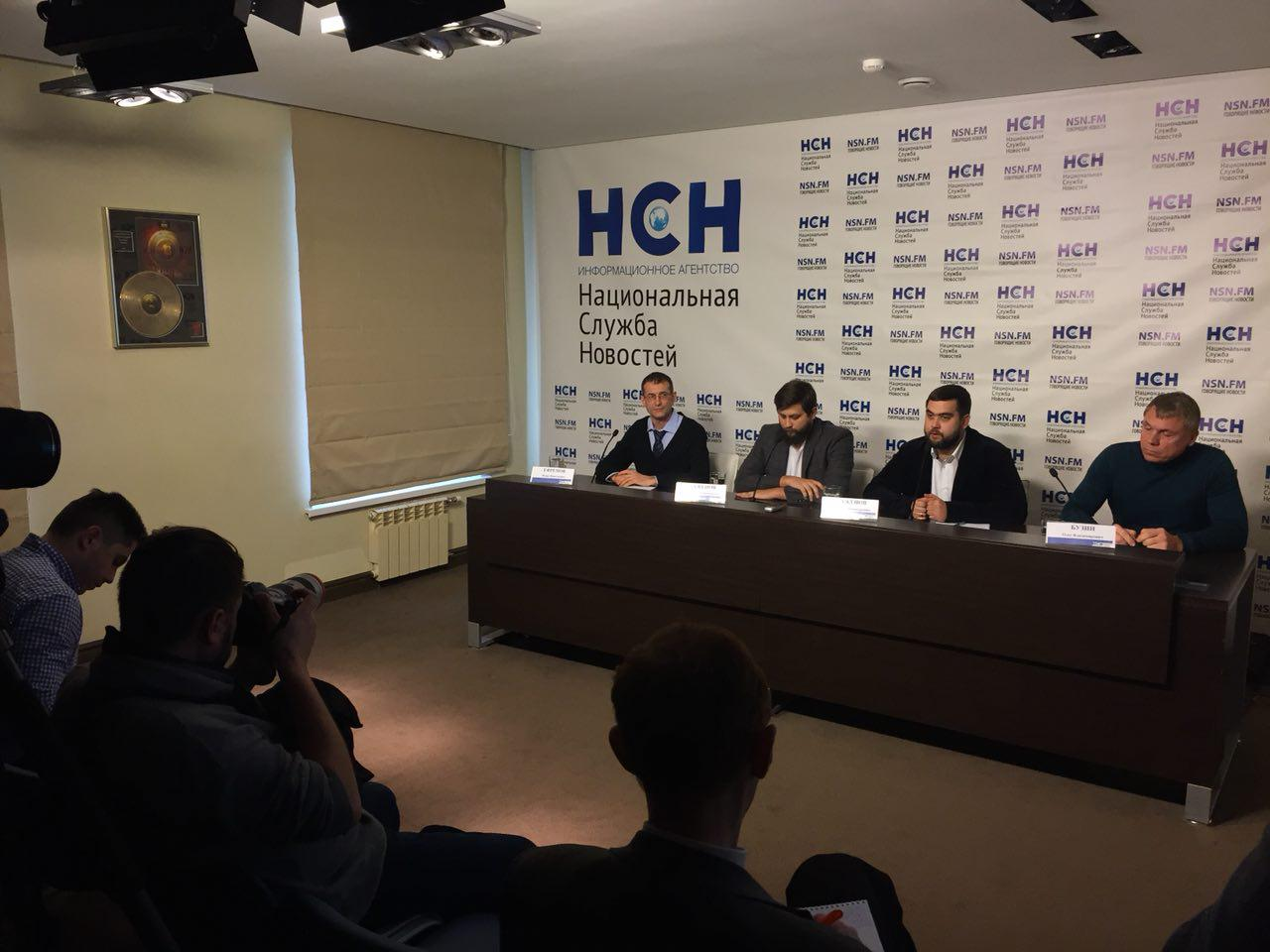 Союз за 12 месяцев: 

провел 2 пресс-конференции,
организовал 1 круглый стол на площадке ТПП РФ, 
выпустил 31  пресс-релиза, 
принял участие в 282 телевизионных программах,
подготовил 566 комментариев для СМИ,
вышел 4 раза в ТОП Яндекс-Новости, в том числе в ноябре были на 1 месте;
подготовил 11 видео на ютуб-канале Союза, 3 тысячи подписчиков
6
ИТОГИ. НЕЗАВИСИМЫЙ ТОПЛИВНЫЙ СОЮЗ И GR
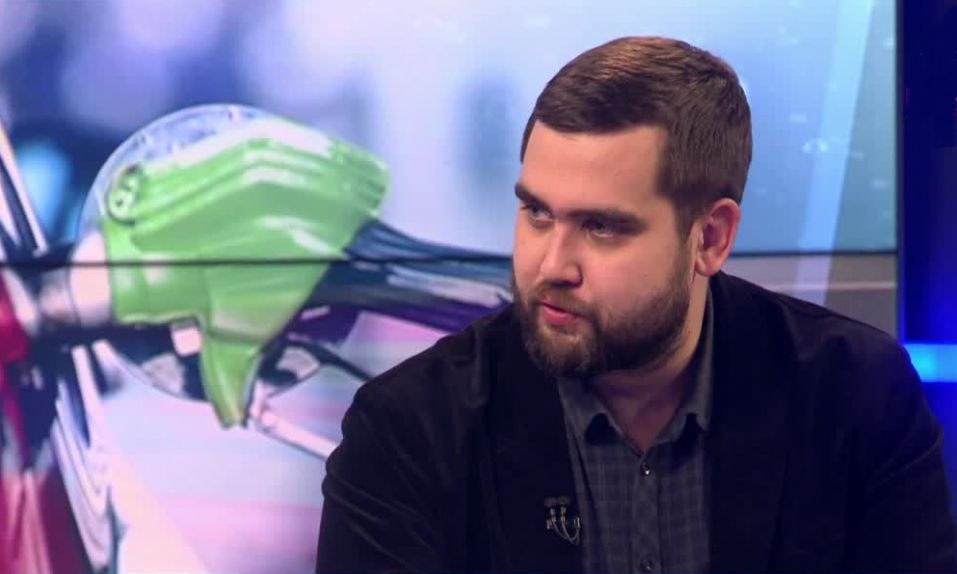 Взаимодействие:
86 – писем и запросов в госорганы;
2 – круглых стола в Государственной Думе;
1 – парламентские слушания в Государственной Думе в профильном комитете по ТЭК;
1 – совещание под председательством Заместителя Председателя Правительства РФ Д.Н. Козака;
4 – совещание под председательством Заместителя Министра Минэнерго РФ;
3 – совещания в Межведомственной рабочей группе Росстандарта;
3 – совещания в Роскачестве.
7
ИТОГИ. НЕЗАВИСИМЫЙ ТОПЛИВНЫЙ СОЮЗ И GR
Результаты за 12 месяцев:
- вошли в состав участников совещаний под председательством Заместителя Председателя Правительства РФ Д.Н. Козака;
вошли в состав МРГ Росстандарта;
вошли в состав рабочей группы по выработке предложений по реформированию рынка нефтепродуктов при Минэнерго;
вошли в состав рабочей группы Роскачества.

В процессе:
- вхождение в Биржевый комитет при ФАС РФ.
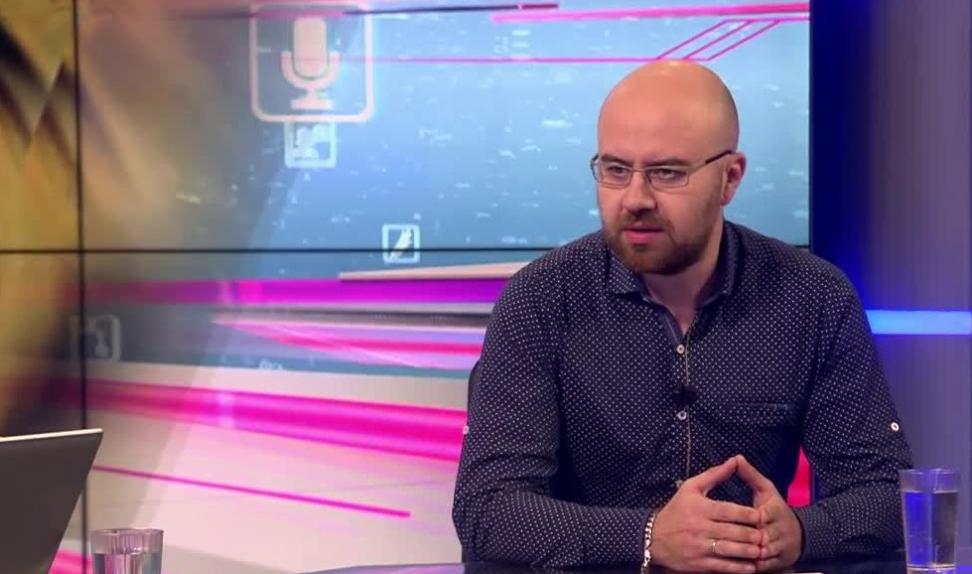 8
ИТОГИ, АНАЛИТИЧЕСКИЙ ЦЕНТР НЕЗАВИСИМОГО ТОПЛИВНОГО СОЮЗА
Публикации по проблематике российского топливного рынка:
5 статей на сайте российского Forbs;
3 аналитические статьи по проблемам розничного рынка нефтепродуктов в ежеквартальном бюллетене «Современные тренды развития товаров и услуг» РЭУ им. Г.В. Плеханова;
статья «Сравнительный анализ систем розничного ценообразования на рынке нефтепродуктов России и стран ЕС» в журнале «Федерализм» № 4 2018 год (включен в список ВАК).
Исследовательские работы:
отчет по гранту «Анализ правоприменительной практики и зарубежного опыта ценового и тарифного регулирования в сфере реализации нефтепродуктов и газового топлива. Рекомендации по совершенствованию законодательства» по заказу Государственной Думы РФ;
разработка прогнозной модели по комплексной реформе российского рынка нефтепродуктов;
отчет по аналитическому исследования на тему: «Влияние запрета реализации алкогольной продукции на АЗС на количества ДТП, совершаемых водителями, находящимися в состоянии опьянения».
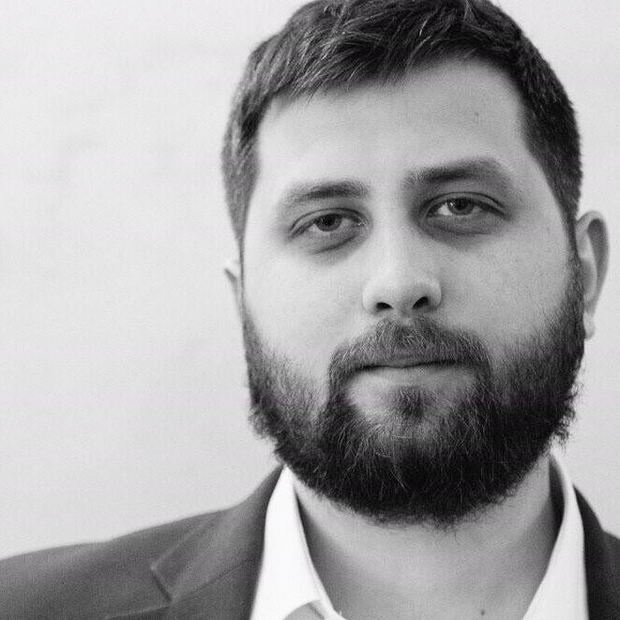 9
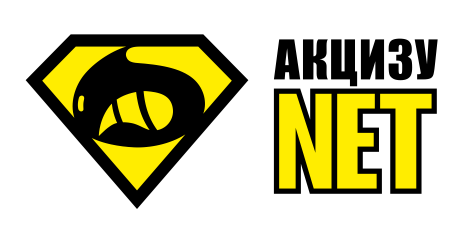 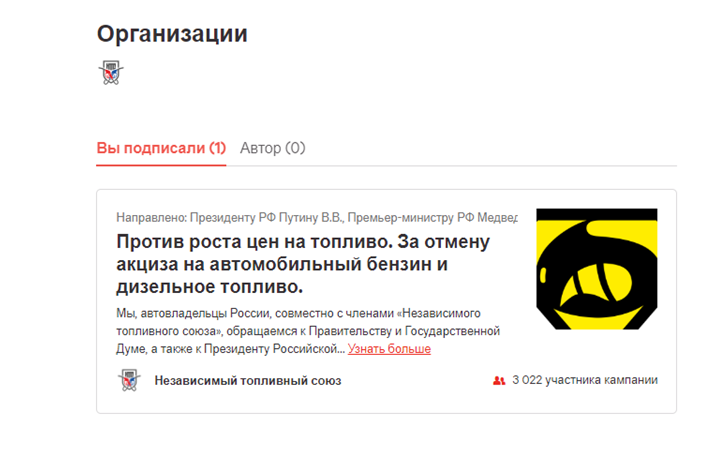 Ход акции «Акцизу. Нет»: 
создан сайт;
157 подписчиков Vkontakt;
454 подписчиков на канал в Telegram;
390 подписчиков на канале YouTube:
 тизер «Акцизу.Нет» — 37234 просмотров в ВК, 5296 просмотров в YouTube. Глубина просмотра — 104%;
основное видео «Акцизу.Нет» — 54593 просмотров в вк, 7211 просмотров на YouTube. Глубина просмотра — 26%;
«Как снизить цену бензина до 35 рублей за литр» — 3214 просмотров на YouTube, >72 000 просмотров в ВК. Глубина просмотра на YouTube — 38,2%
-   3022 человек подписали петицию Акцизу.нет
10
ИТОГИ. ФИНАНСОВЫЙ ОТЧЕТ НЕЗАВИСИМОГО ТОПЛИВНОГО СОЮЗА
Май 2018 – февраль 2019 , тыс. руб.
За 12 месяцев 2018-2019 года расходы НТС составили 5,9 млн. руб, из которых 1,161 млн. составили взносы и пожертвования членов и сторонников Союза, а 4,8 млн. руб - собственные средства Президента Союза.
11
ИТОГИ. ФИНАНСОВЫЙ ОТЧЕТ НЕЗАВИСИМОГО ТОПЛИВНОГО СОЮЗА
Структура затрат, тыс. руб. (март)
12
ИТОГИ. ФИНАНСОВЫЙ ОТЧЕТ НЕЗАВИСИМОГО ТОПЛИВНОГО СОЮЗА
Структура затрат ФОТ, тыс. руб.
13
Стратегия союза 2019-2024
Основные направления деятельности Союза в период 2019-2024 гг.:

Public relations: проведение стратегических медиа-кампаний с целью реализации лоббистских задач, а также повышения уровня лояльности автомобилистов к независимому сектору. Основные векторы:
Независимый сектор, как локомотив развития топливной инфраструктуры и экономики России;
Независимый сектор и автомобилисты на одной стороне;
Независимый сектор и прогресс топливных технологий;
Независимый сектор и благоприятная медиа-среда.
Исследовательско-аналитечская деятельность: расширение перечня работ, выполняемых Аналитическим центром Союза, профессионализация исследований. Основные векторы:
Оперативный мониторинг здоровья топливного рынка;
Мониторинг уровня конкуренции и степени монополизации региональных рынков по сегментам отраслевой цепи;
Ежемесячный аналитический бюллетень;
Модуль оценки регулирующего и фактического воздействия;
Модуль экспертно-аналитических исследований.
14
Стратегия союза 2019-2024
Основные направления деятельности Союза в период 2019-2024 гг.:

Government relations: проведение лоббистских кампаний. Основные векторы:
Регулярная корреспонденция с органами власти;
Вхождение во все профильные комитеты и рабочие группы, участие в их работе;
Законотворческая деятельность: от написания текста законопроекта до его продвижения через имеющиеся каналы.
Организационная деятельность:
Создание и расширение региональных представительств;
Оптимизация деятельности аппарата;
Создание новых и поддержка текущих каналов коммуникации.
Сервисная и проектная деятельность:
Создание службы юридической поддержки членов Союза;
Реализация исследовательских и аналитических проектов;
Реализация проекта по решению эксплуатационных проблем;
Реализация проектов в рамках программы «Цифровая экономика»;
Реализация коммерческих сервисов и кооперационных проектов.
15
ПЛАН ДЕЙСТВИЙ НА 2019 Г.
Public relations:
достижение 15 тысяч упоминаний в СМИ в 2019 году;
выход на уровень не менее 2х пресс-релизов в месяц;
пресс-ужины с журналистами по проблематике топливного рынка раз в квартал;
в конце года ежегодная премия для журналистов, освещающих проблемы топливного рынка.

Исследовательско-аналитическая деятельность: 
выстроить систему мониторинга здоровья топливного рынка в рамках ежемесячного аналитического бюллетеня;
провести в регионах, где открыты представительства Союза, исследования структуры рынка;
подготовка оперативной статистики и расчетов моделей развития ситуации на топливном рынке по запросам регуляторов .
16
ПЛАН ДЕЙСТВИЙ НА 2019
Government relations:
поддержка регулярной корреспонденции с органами власти;
вхождение во все профильные комитеты и рабочие группы при ФОИВах, участие в их работе;
вхождение в Деловую Россию, в ТПП, в РСПП и продвижение интересов участников Союза через эти организации;
законотворческая деятельность по эксплуатационным проблемам: от написания текста правок в НПА до его продвижения через имеющиеся каналы.
Организационная деятельность:
создание не менее 5 региональных представительств, а количество членов Союза должно достигнуть 50 юрлиц;
проработка возможности реорганизации в СРО;
развитие текущих каналов коммуникации, в том числе рост подписчиков ютуб-канала Союза до 10 тыс., а телеграмм-канала до 5 тыс.;
внедрение CRM- системы Союза и увеличение членов группы в телеграме до 200 участников
Сервисная и проектная деятельность:
создание службы юридической поддержки членов Союза;
вовлечение независимой переработки и операторов газомоторной инфраструктуры;
реализация проекта по решению эксплуатационных проблем.
17
Благодарим за внимание !
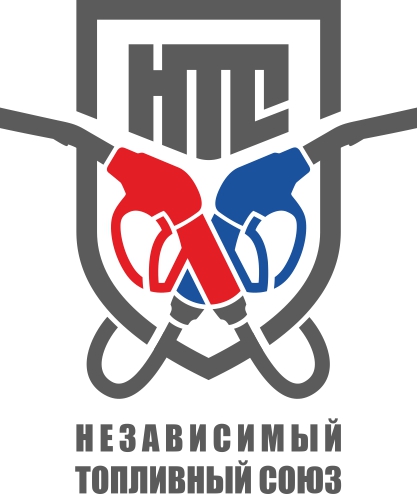 Союз «Независимый топливный союз»
Телефон: +7 (495) 108-28-48
E-mail: info@zants.ru
Сайт: zants.ru

Баженов Павел Александрович
Президент Союза
Телефон: +7 (925) 423-80-10
E-mail: prezident@zants.ru